UAIS Athletic Program
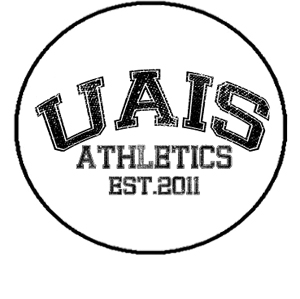 What we do
Goal: Help students obtain their Action hours, and provide students to prepare themselves more for their CAS hour requirements. 
Set up athletic events
Ex. Kickball Tournament
Provide Equipment for Olympics, NHS Tournaments, etc.
What we do (con’t)
Creates sports teams for our school
Not all of us want to play for our home schools
Competition is lower
Ex. Soccer, is at Total Soccer
Why Join?
College Apps

Helps prepare for CAS

Simplifies CAS
Helps to log hours
How it all works
Departments
Departments are their own club essentially. 
The idea: to give everyone the chance of having more varied activities for action hours. 
Head of Departments must attend board meetings
The idea of weekly meetings
Allows us to broadcast all of what is going on
Allows you to give your ideas on upcoming events and how we want to grow as a program. 
Turning in hours, keeps everyone active in the club
Members in Good Standing vs. Regular
Time Sheets
Every 5 hours = one reflection
50 Hours = 10 reflections, same rules as CAS
All of these reflections counts towards CAS. 
Benefits: we become a backup source to help verify your hours, and to help you not to forget reflecting on your action hours.
Online!
Facebook Group, ask to join, and we’ll add you in. 
Website, check it out if you miss a meeting. We’ll have different surveys on there too, so please take them. 
Uaisathleticprogram.weebly.com 
		
Email: uaisathletics@gmail.com